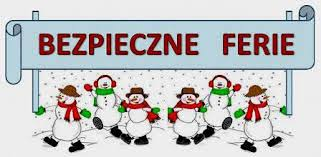 BEZPIECZNE FERIE
Zuzanna Lila
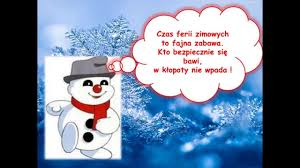 TWOJE ZDROWIE I BEZPIECZEŃSTWO SĄ NAJWAŻNIEJSZE, WIĘC:

1. Do uprawiania sportów zimowych wybieraj tylko bezpieczne miejsca!
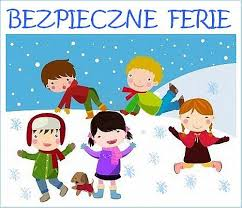 2. Podczas uprawiania sportów zimowych dbaj o bezpieczeństwo własne i innych
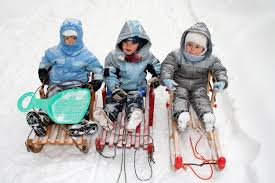 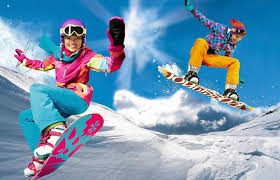 3. Wychodząc na dwór pamiętaj o właściwym ubraniu!
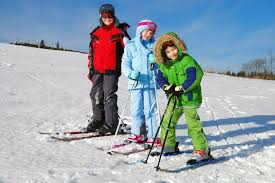 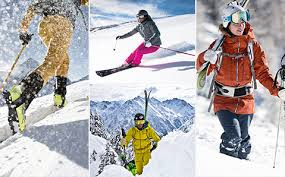 4. W momencie, gdy wyczujesz, że twoje ubranie jest mokre, udaj się do domu, by je zmienić na suche.
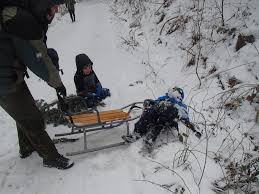 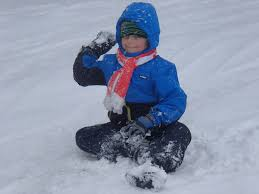 5. W czasie zabaw śnieżkami nie wybieraj za cel ludzi, zwierząt, ani żadnych szklanych przedmiotów!
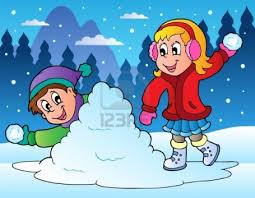 11. Pamiętaj o telefonach alarmowych: straż pożarna 998, policja 997, pogotowie 999 i numer ratunkowy 112.
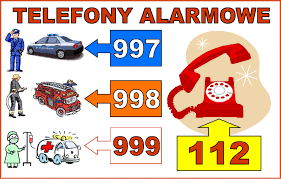 KONIEC
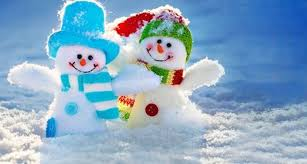 Zuzanna Lila